Programming
Linked Lists
Linked Lists
Dynamic
Efficient use of memory
Allocate just as much as needed
Easy insertion in front
Local deletion
But…
Hard to get to any particular element
Data
Data
Data
Next
Next
Next
Linked Lists
A list is a chain of nodes.
	typedef struct node_type{    <data>    struct node_type* next;} Node;
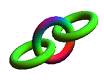 head
NULL
Linked Lists Operations
Insert 
 front, back, middle
Delete
Find
Size
Course Management System
Maintain a list of students
Keep their ID, name, grade etc.
Allow for adding / removing a student
Find a student in the list
Produce Reports
For example: Average grade
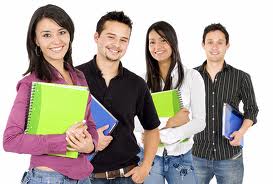 Storing a Collection of Students
Suggestion 1
Use an array of student structures 
Problems:
What size is the array?
Remove students – either expensive or creates “holes”
Insertion in a sorted array is expensive

“holes”:
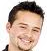 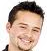 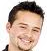 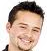 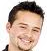 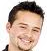 Linking Students
Suggestion 2
Use a linked list
Define a student node:
    typedef struct student {
	      char   id[ID_LENGTH];
	      char   name[NAME_LENGTH];
	      int    grade;
        /* A pointer to the next node in the list */
	      struct student *next;
    } sStudent;
Exercise
Download find_student_ex.c from the tirgul home page
Implement:
 
sStudent* find_student(const sStudent *head, const char* id)

find_student searches for a student with a given id. It returns a pointer to the student if found, otherwise it returns NULL.
Creating a New Student
sStudent* new_student(char* name, char* id, 
                     int grade)
{
    sStudent *std =(sStudent*)malloc(sizeof(sStudent));

    if (std != NULL)    {
        strcpy(std->name, name);
        strcpy(std->id, id);
        std->grade = grade;
        std->next = NULL;
    }
    return std;
}
Add in Front
sStudent* add_front(sStudent *head, sStudent *std){    std->next = head;    return std;}int main(){    sStudent *std_list, *std;    ...    std = new_student(...);
    if (std != NULL )
	std_list = add_front(std_list, std);

    ...
    return 0;}
Sorted Add
If the list is sorted (for example by grade),   a student insertion should keep the list sorted
We will implement this in a separate function
Adding a student - begining
Head
…
Adding a student – mid/end
Previous
Next
Head
…
Insert new item:
sStudent *add_student(sStudent *head, sStudent *to_add)
{
    sStudent *curr_std, *prev_std = NULL;

    if (head == NULL) 
        return to_add;    if (to_add->grade > head->grade)
    {
        to_add->next = head;
        return to_add;
    }
    curr_std = head;
    while (curr_std != NULL  &&  to_add->grade < curr_std->grade)
    {
        prev_std = curr_std;
        curr_std = curr_std->next;
    }
    prev_std->next = to_add;
    to_add->next = curr_std;
    return head;}
handle empty list
handle beginning
the rest
Adding a student – beginning
if (head == NULL) 
    return to_add;

if (to_add->grade > head->grade)
{
    to_add->next = head;
    return to_add;
}
95
80
70
…
head
to_add
100
Adding a student – mid / end
curr_std = head;
while (curr_std != NULL  &&  to_add->grade < curr_std->grade)
{
    prev_std = curr_std;
    curr_std = curr_std->next;
}

prev_std->next = to_add;
to_add->next = curr_std;
return head;
curr_std
95
80
70
60
head
to_add
75
Adding a student – mid / end
curr_std = head;
while (curr_std != NULL  &&  to_add->grade < curr_std->grade)
{
    prev_std = curr_std;
    curr_std = curr_std->next;
}

prev_std->next = to_add;
to_add->next = curr_std;
return head;
curr_std
95
80
70
60
head
to_add
75
Adding a student – mid / end
curr_std = head;
while (curr_std != NULL  &&  to_add->grade < curr_std->grade)
{
    prev_std = curr_std;
    curr_std = curr_std->next;
}

prev_std->next = to_add;
to_add->next = curr_std;
return head;
prev_std
curr_std
95
80
70
60
head
to_add
75
Adding a student – mid / end
curr_std = head;
while (curr_std != NULL  &&  to_add->grade < curr_std->grade)
{
    prev_std = curr_std;
    curr_std = curr_std->next;
}

prev_std->next = to_add;
to_add->next = curr_std;
return head;
prev_std
curr_std
95
80
70
60
head
to_add
75
Adding a student – mid / end
curr_std = head;
while (curr_std != NULL  &&  to_add->grade < curr_std->grade)
{
    prev_std = curr_std;
    curr_std = curr_std->next;
}

prev_std->next = to_add;
to_add->next = curr_std;
return head;
prev_std
curr_std
95
80
70
60
head
to_add
75
Adding a student – mid / end
curr_std = head;
while (curr_std != NULL  &&  to_add->grade < curr_std->grade)
{
    prev_std = curr_std;
    curr_std = curr_std->next;
}

prev_std->next = to_add;
to_add->next = curr_std;
return head;
prev_std
curr_std
95
80
70
60
head
to_add
75
Adding a student – mid / end
curr_std = head;
while (curr_std != NULL  &&  to_add->grade < curr_std->grade)
{
    prev_std = curr_std;
    curr_std = curr_std->next;
}

prev_std->next = to_add;
to_add->next = curr_std;
return head;
prev_std
curr_std
95
80
70
60
head
to_add
75
Adding a student – mid / end
curr_std = head;
while (curr_std != NULL  &&  to_add->grade < curr_std->grade)
{
    prev_std = curr_std;
    curr_std = curr_std->next;
}

prev_std->next = to_add;
to_add->next = curr_std;
return head;
prev_std
curr_std
95
80
70
60
head
to_add
75
Adding a student – mid / end
curr_std = head;
while (curr_std != NULL  &&  to_add->grade < curr_std->grade)
{
    prev_std = curr_std;
    curr_std = curr_std->next;
}

prev_std->next = to_add;
to_add->next = curr_std;
return head;
prev_std
curr_std
95
80
70
60
head
to_add
75
Adding a student – mid / end
curr_std = head;
while (curr_std != NULL  &&  to_add->grade < curr_std->grade)
{
    prev_std = curr_std;
    curr_std = curr_std->next;
}

prev_std->next = to_add;
to_add->next = curr_std;
return head;
prev_std
curr_std
95
80
70
60
head
to_add
75
Removing a student
We would like to be able to remove a student by her/his ID.
The function that performs this is remove_student
Removing a student - reminder
Previous
Current
Head
…
Removing a student – beginning
if (head == NULL) return head;

cur = head;

if (strcmp(cur->id, id) == 0)
{
    head = head->next;
    free(cur);
    return head;
}
ID
14525
cur
14525
74823
53621
25773
head
…
Removing a student – mid list
ID
while (cur != NULL  &&  strcmp(cur->id, id) != 0)
{
    prev = cur;
    cur = cur->next;
}
if (cur != NULL){
    prev->next = cur->next;
    free(cur);}

return head;
53621
cur
14525
74823
53621
25773
head
…
Removing a student – mid list
ID
while (cur != NULL  &&  strcmp(cur->id, id) != 0)
{
    prev = cur;
    cur = cur->next;
}
if (cur != NULL){
    prev->next = cur->next;
    free(cur);}

return head;
53621
prev
cur
14525
74823
53621
25773
head
…
Removing a student – mid list
ID
while (cur != NULL  &&  strcmp(cur->id, id) != 0)
{
    prev = cur;
    cur = cur->next;
}
if (cur != NULL){
    prev->next = cur->next;
    free(cur);}

return head;
53621
prev
cur
14525
74823
53621
25773
head
…
Removing a student – mid list
ID
while (cur != NULL  &&  strcmp(cur->id, id) != 0)
{
    prev = cur;
    cur = cur->next;
}
if (cur != NULL){
    prev->next = cur->next;
    free(cur);}

return head;
53621
prev
cur
14525
74823
53621
25773
head
…
Removing a student – mid list
ID
while (cur != NULL  &&  strcmp(cur->id, id) != 0)
{
    prev = cur;
    cur = cur->next;
}
if (cur != NULL){
    prev->next = cur->next;
    free(cur);}

return head;
53621
prev
cur
14525
74823
25773
head
…
Deallocating all students
void free_list(sStudent *head)
{
    sStudent *temp = head;

    while (head != NULL) 
    {        temp = head;
        head = head->next;
        free(temp);
    }
}
Deallocating students
while (head != NULL) 
{   temp = head;
   head = head->next;
   free(temp);
}
temp
head
Deallocating students
while (head != NULL) 
{   temp = head;
   head = head->next;
   free(temp);
}
temp
head
Deallocating students
while (head != NULL) 
{   temp = head;
   head = head->next;
   free(temp);
}
temp
head
Deallocating students
while (head != NULL) 
{   temp = head;
   head = head->next;
   free(temp);
}
temp
head
Deallocating students
while (head != NULL) 
{   temp = head;
   head = head->next;
   free(temp);
}
temp
head
Deallocating students
while (head != NULL) 
{   temp = head;
   head = head->next;
   free(temp);
}
temp
head
Deallocating students
while (head != NULL) 
{   temp = head;
   head = head->next;
   free(temp);
}
temp
head
Deallocating students
while (head != NULL) 
{   temp = head;
   head = head->next;
   free(temp);
}
temp
head
Deallocating students
while (head != NULL) 
{   temp = head;
   head = head->next;
   free(temp);
}
temp
head
Deallocating students
while (head != NULL) 
{   temp = head;
   head = head->next;
   free(temp);
}
temp
head
Deallocating students
while (head != NULL) 
{   temp = head;
   head = head->next;
   free(temp);
}
temp
head
Deallocating students
while (head != NULL) 
{   temp = head;
   head = head->next;
   free(temp);
}
temp
head
Deallocating students
while (head != NULL) 
{   temp = head;
   head = head->next;
   free(temp);
}
temp
head
Deallocating students
while (head != NULL) 
{   temp = head;
   head = head->next;
   free(temp);
}
temp
head
Deallocating students
while (head != NULL) 
{   temp = head;
   head = head->next;
   free(temp);
}
temp
head
Deallocating students
while (head != NULL) 
{   temp = head;
   head = head->next;
   free(temp);
}
temp
head
Deallocating students
while (head != NULL) 
{   temp = head;
   head = head->next;
   free(temp);
}
temp
head
Deallocating students
while (head != NULL) 
{   temp = head;
   head = head->next;
   free(temp);
}
temp
head
NULL
Deallocating students
void free_list(sStudent *head)
{
    if (head == NULL)
        return;

    free_list(head->next);
    free(head);
}
Reverse List
Input:


Output:
Recursive Reverse
head
Recursive Reverse - Code
Node * reverse_iter(Node * prev, Node* curr)
{
	Node * tmp;

	if (curr == NULL)
		return prev;
	
	tmp = curr->next;  // keep a link to the rest of the list
	
	curr->next = prev;  // change direction of current node
	
	return reverse_iter(curr, tmp);  // reverse the rest of the list
}

Node * reverse(Node * head)
}	
	return reverse_iter(NULL, head);
{
push(2)
push(3)
pop()
מצב המחסנית
מצב המחסנית
מצב המחסנית
מצב המחסנית
ריק
2
3
2
2
שאלה 3, סמסטר א' תש"ע, מועד ב'
מחסנית היא מבנה נתונים שבו הערך שנכנס ראשון יוצא אחרון.
נגדיר שתי פעולות על המחסנית:
push  - מכניסה ערך לראש המחסנית.
pop    - מוציאה את הערך העליון מהמחסנית ומחזירה אותו. 

דוגמא: push(2), push(3) ן-pop() על מחסנית ריקה
שאלה 3, סמסטר א' תש"ע, מועד ב'
נממש מחסנית של מספרים שלמים בעזרת רשימה מקושרת.
 הגדרת המחסנית:
typedef struct stack_t
{
    int size;
    Element *head;
} Stack;
שאלה 3, סמסטר א' תש"ע, מועד ב'
יצירת מחסנית חדשה:
Stack * createStack()
{
    Stack *s = (Stack*) malloc(sizeof(Stack));
    if (s != NULL)
    {
        s->size = 0;
        s->head = NULL;
    }
    return s;
}
שאלה 3, סמסטר א' תש"ע, מועד ב'
יצירת איבר ברשימה:
Element * createElement(int data)
{
    Element *e = (Element*) malloc(sizeof(Element));
    if (e != NULL)
    {
        e->data = data;
        e->next = NULL;
    }
    return e;
}
מה השדות של המבנה Element?
מה השדות של המבנה Element?
שאלה 3, סמסטר א' תש"ע, מועד ב'
הכנסת ערך למחסנית (בתחילת הרשימה המקושרת):
void push(Stack *s, int data)
{
    Element *e = createElement(data);
    if (e == NULL)
    {
        printf("Fatal error: unable to allocate memory!\n");
        exit(1);
    }
    e->next = s->head;
    s->head = e;
    s->size++;
}
שאלה 3, סמסטר א' תש"ע, מועד ב'
בדיקה האם המחסנית ריקה: 
int isEmpty(Stack *s)
{
    return s->size == 0;
}
סעיף א': 
הגדירו את המבנה Element. ודאו כי הגדרת המבנה תואמת את השימוש שנעשה בו בפונקציות הנתונות.
שאלה 3, סמסטר א' תש"ע, מועד ב'
typedef struct element
{
	int data;
	struct element *next;
} Element;
שאלה 3, סמסטר א' תש"ע, מועד ב'
סעיף ב': 
ממשו את הפונקציה pop. שימו לב שעליכם לעדכן את כל השדות הרלוונטיים במבנה המחסנית וכן לדאוג לשחרור זיכרון אם נדרש. 

הנחת מימוש: המחסנית אינה ריקה
שאלה 3, סמסטר א' תש"ע, מועד ב'
int pop(Stack *s) // assume s is not empty
{
	Element *first = s->head;
	int data = first->data;
	
	s->head = s->head->next;
	s->size--;
	
	free(first);
	return data;
}
שמירת כתובת וערך
האיבר הראשון
עדכון המחסנית
שימוש בכתובת וערך
האיבר הראשון
שאלה 3, סמסטר א' תש"ע, מועד ב'
סעיף ג': 
ממשו את הפונקציה stackSum.
קלט: מחסנית
פלט: סכום הערכים במחסנית תוך שימוש בפעולות שהוגדרו על המחסנית כדוגמת push,  pop ו- isEmpty.
חל איסור על גישה לרשימת האיברים באופן ישיר. 
לאחר הקריאה לפונקציה המחסנית תהיה ריקה.
שאלה 3, סמסטר א' תש"ע, מועד ב'
int stackSum(Stack *s)
{
	int sum = 0;

	while (!isEmpty(s))
		sum += pop(s);

	return sum;
}
שאלה 3, סמסטר א' תש"ע, מועד ב'
סעיף ד': 
כתבו תכנית הקולטת ערכים מהמשתמש עד לקבלת ערך שלילי , שומרת אותם במחסנית ולבסוף מחשבת ומדפיסה את סכומם.

ניתן להניח שקלט המשתמש תקין
במידה והשתמשתם בהקצאת זיכרון דינמית ודאו שבוצע שיחרור של הזיכרון
בניקוד סעיף זה יושם דגש על אי שכפול קוד ושימוש בפונקציות שהוגדרו בסעיפים קודמים
שאלה 3, סמסטר א' תש"ע, מועד ב'
int main()
{
	int val;
	Stack *s = createStack();
	if (s == NULL) {
		printf("unable to create stack!");
		return 1;
	}
	printf("Please enter input\n");
	scanf("%d", &val);
	while (val >= 0) {
		push(s, val);
		scanf("%d", &val);
	}
	printf("The sum is %d\n", stackSum(s));
	
	free(s);
	return 0;
}
Solution to Class Exercise
/* find a student whose id matches the given id */
sStudent* find_student(sStudent *head, char *id)
{
    while (head != NULL) /* go over all the list */
    {
        if (strcmp(head->id, id) == 0) /* same id */
            return head;
        head = head->next;
    }
    /* If we're here, we didn't find it */
    return NULL;
}